KRÓLOWA MAJOWYCH DNI
NIECH BĘDZIE POCHWALONY JEZUS CHRYSTUS
KOCHANE DZIECI,
ZAPRASZAM WAS DO WSPÓLNEJ MODLITWY

ZŁÓŻCIE RĄCZKI, DZISIAJ RAZEM POZDROWIMY
MATKĘ BOŻĄ

https://www.youtube.com/watch?v=3_-Eg9iJaBg
ROZPOCZĘLIŚMY NOWY MIESIĄCMAJ
TO MIESIĄC MATKI BOŻEJ
DLACZEGO?
BO TO NAJPIEKNIEJSZY MIESIĄC W ROKU
CAŁA PRZYRODA KWITNIE, ŻYJE, ŚPIEWA – WSZYSTKO PO TO, BY UCZCIĆ MARYJĘ I DAĆ RADOŚĆ LUDZIOM
NABOŻEŃSTWA MAJOWE
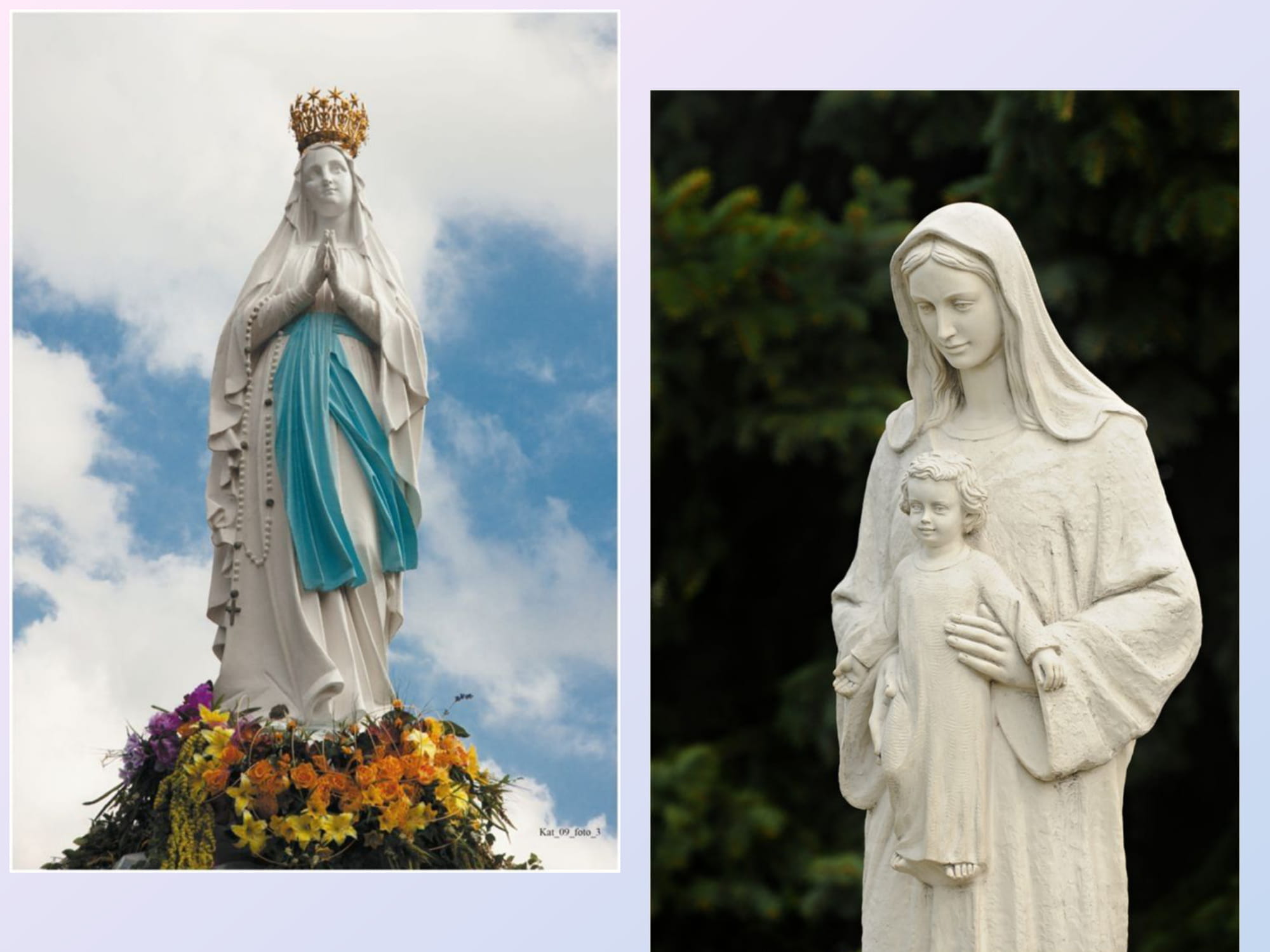 W MAJU MY RÓWNIEŻ MÓWIMY MARYI                       O TYM, ŻE JĄ KOCHAMY. 

CZYNIMY TO, GDY ŚPIEWAMY TAKĄ SPECJALNA MODLITWĘ, W KTÓREJ NAZYWAMY MARYJĘ RÓŻNYMI PIEKNYMI IMIONAMI
LITANIA LORETAŃSKA
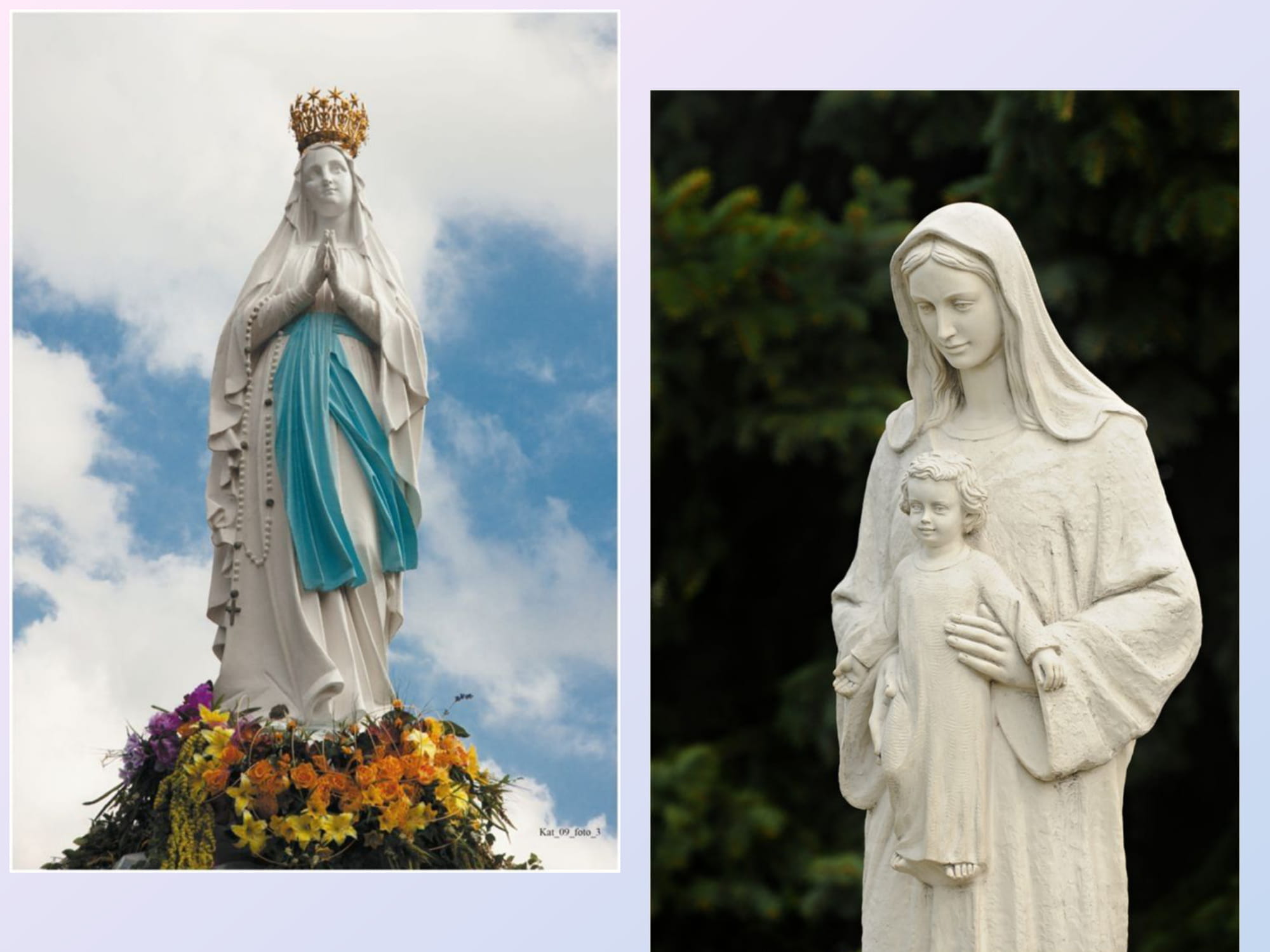 ŚWIĘTA MARYJO
MATKO NAJMILSZA
PANNO ŁASKAWA
BRAMO NIEBIESKA
UCIECZKO GRZESZNYCH
KRÓLOWO RODZIN
KRÓLOWO POLSKI
MÓDL
SIĘ 
ZA 
NAMI
TO TYLKO NIEKTÓRE IMIONA MARYI
JEST ICH O WIELE WIĘCEJ

ZA KAŻDYM RAZEM, GDY WYPOWIADAMY JEDNO                    Z IMION MARYI PROSIMY JĄ, ABY SIĘ ZA NAS MODLIŁA DO PANA BOGA

ONA, JAK DOBRA MAMA SŁUCHA NASZYCH PRÓŚB                       I ZANOSI JE PANU BOGU, BY POMÓGŁ NAM W NASZYCH POTRZEBACH
KAPLICZKI
LUDZIE, KTÓRZY KOCHAJĄ MARYJĘ BUDUJĄ DLA NIEJ KAPLICZKI PRZY DROGACH, W OGRODZIE, W LESIE
DBAJĄ O NIE, OZDABIAJĄ, PRZYNOSZĄ ŚWIEŻE KWIATY
MODLĄ SIĘ PRZY KAPLICZKACH,                               W KTÓRYCH SA FIGURY                   I OBRAZY MARYI
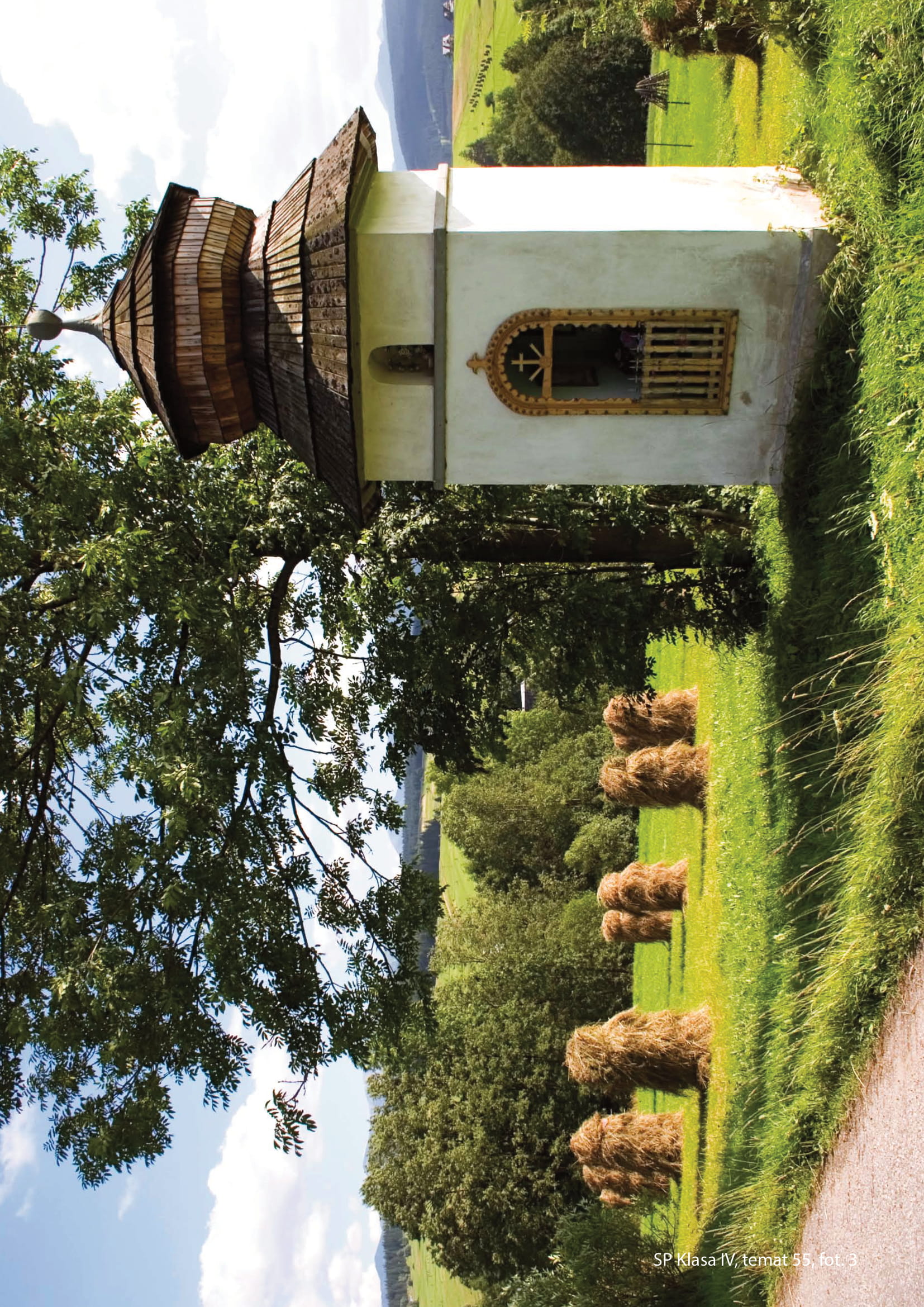 NA PEWNO WIDZIELIŚCIE TAKIE KAPLICZKI RÓWNIEŻ W NASZEJ OKOLICY
WY NA PEWNO TEŻ KOCHACIE MATKĘ BOŻĄ
NIE ZAPOMINAJCIE SIĘ DO NIEJ MODLIĆ
ONA JEST MAMĄ PANA JEZUSA, ALE RÓWNIEŻ NASZĄ
MAMĄ, KTÓRA OPIEKUJE SIĘ NAMI Z NIEBA                    I POMAGA NASZYM MAMOM W OPIECE NAD NAMI
DLATEGO SPRÓBUJCIE NAUCZYĆ SIĘ KILKU IMION MATKI BOŻEJ Z LITANII, DOBRZE?
A POTEM MÓDLCIE SIĘ NIMI Z CAŁĄ RODZINĄ
ZADANIE
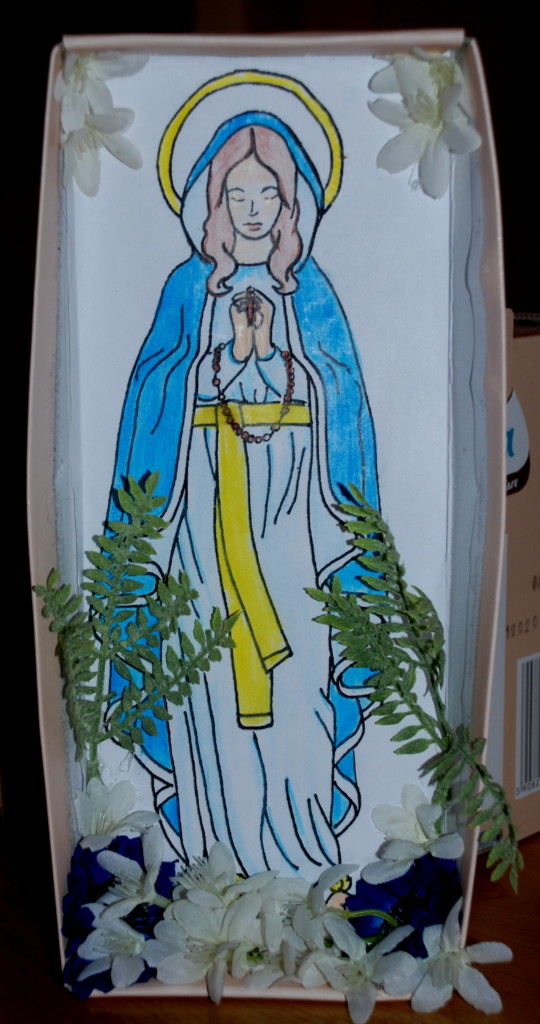 W KATECHIZMIE POKOLORUJCIE 
	OBRAZEK NR 56
SPODOBAŁY SIĘ WAM KAPLICZKI 
	MATKI BOŻEJ?
ZROBIMY DZISIAJ SWOJĄ
PRZYGOTUJCIE:
PUDEŁKO PO BUTACH
KLEJ, NOŻYCZKI, KREDKI
RÓZNE OZDOBY: KWIATY, KORALIKI, itp.
WYDRUKUJCIE OBRAZEK MATKI BOŻEJ Z ZAŁĄCZNIKA LUB PO PROSTU NARYSUJCIE MATKĘ BOŻĄ
ZOBACZCIE, JAK MOŻE WYGLĄDAĆ WASZA KAPLICZKA
POCHWALCIE SIĘ SWOJĄ KAPLICZKĄ
GOTOWE KAPLICZKI USTAWCIE W SWOIM POKOJU                      I CODZIENNIE, PRZEZ CAŁY MAJ, MÓDLCIE SIĘ PRZY NICH DO MATKI BOŻEJ 

PRZYŚLIJCIE RÓWNIEŻ MAILA Z ZDJĘCIEM WASZEJ KAPLICZKI, BARDZO JESTEŚMY CIEKAWI, JAK WAM POSZŁO,

POZDRAWIAMY, 
P. Marzenka
Ks. Zbigniew
A MOŻE… MACIE OCHOTĘ NA KONKURS???
KLIKNIJCIE W LINK, BYĆ MOŻE KTOŚ Z WAS ZECHCE WZIĄĆ UDZIAŁ?

https://www.malygosc.pl/doc/6281343.Maj-w-sieci

I PRZEDE WSZYSTKIM PAMIETAJCIE                                    O CODZIENNEJ MODLITWIE,
PA, PA